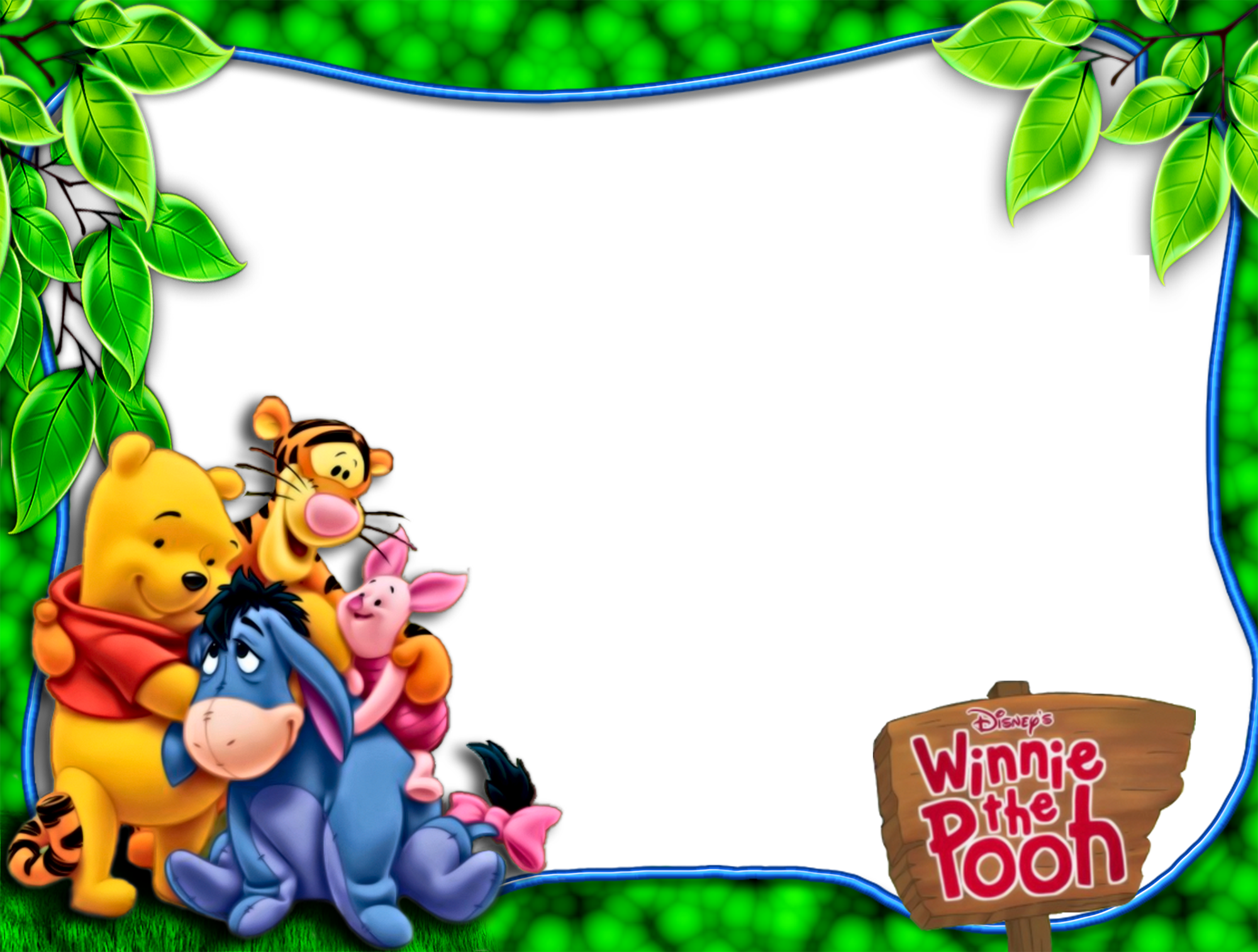 Интерактивная логопедическая игра
«СКАЖИ НАОБОРОТ»
(                 6 тип 
                        слоговой структуры слова
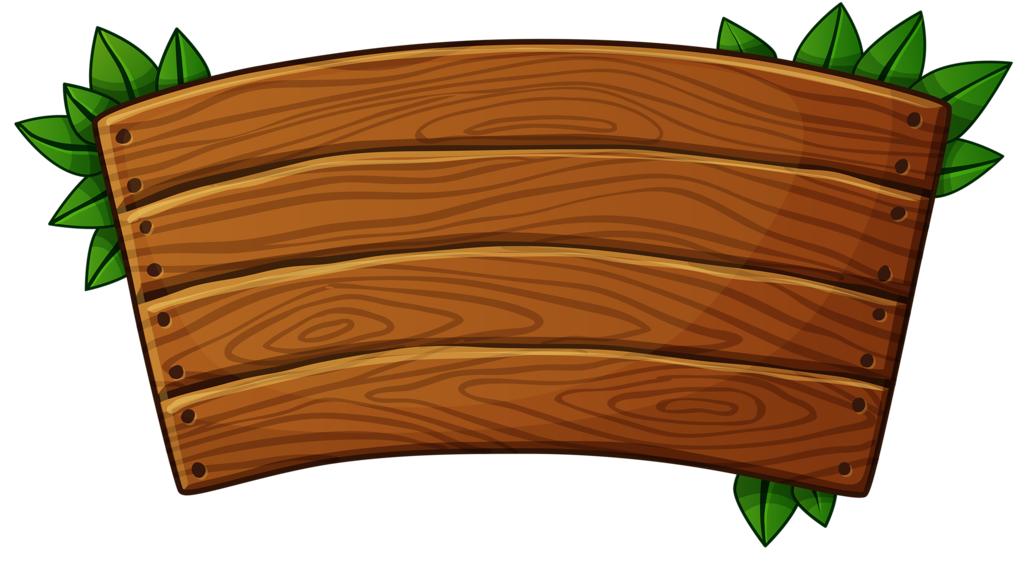 Подготовила : учитель-логопед 
МБДОУ № 29 г. Калуги
Логошина Ирина Сергеевна
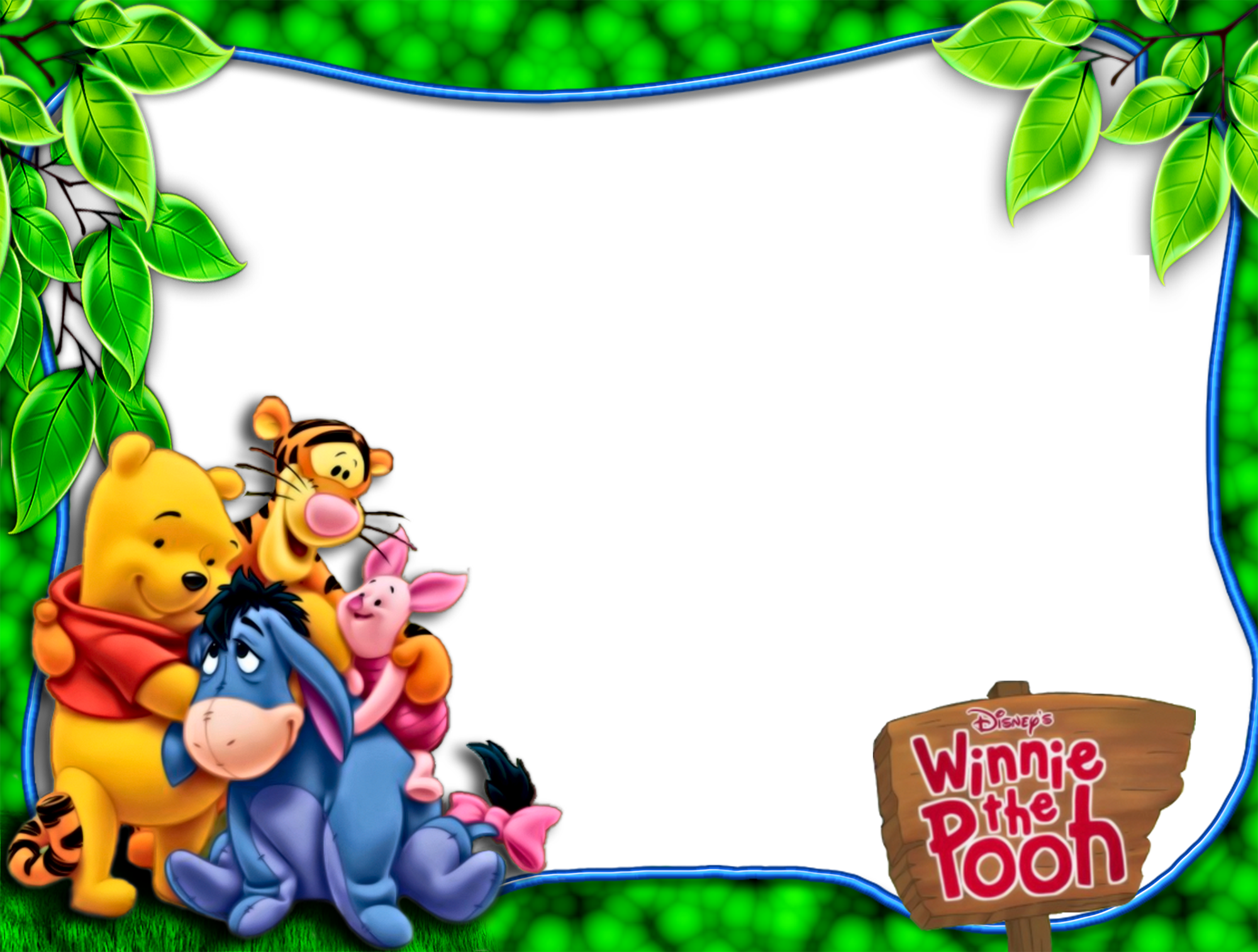 Данная игра рассчитана на детей 5-7 лет.
Цель:
Учить четко произносить слова слоговой структуры 6-го типа при подборе антонимов.
Расширять и активизировать словарный запас. 
Ход игрового упражнения:
Взрослый называет картинку слева, ребенок – слово с противоположным значением (опираясь на картинку справа).
Смена картинки происходит при клике мышкой в любом месте экрана.
Словарь: толстый-тонкий, высокий-низкий, здоровый-больной, слабый-сильный, пустой-полный, глупый-умный.
При создании данной игры использовался дидактический материал из пособия
Четверушкина Н.С. Слоговая структура слова: система коррекционных упражнений для детей 5-7 лет. Практическое пособие для логопедов, воспитателей и родителей. М.: «Издательство гном и Д» 2001. — 96 с.
Изображения взяты из интернета
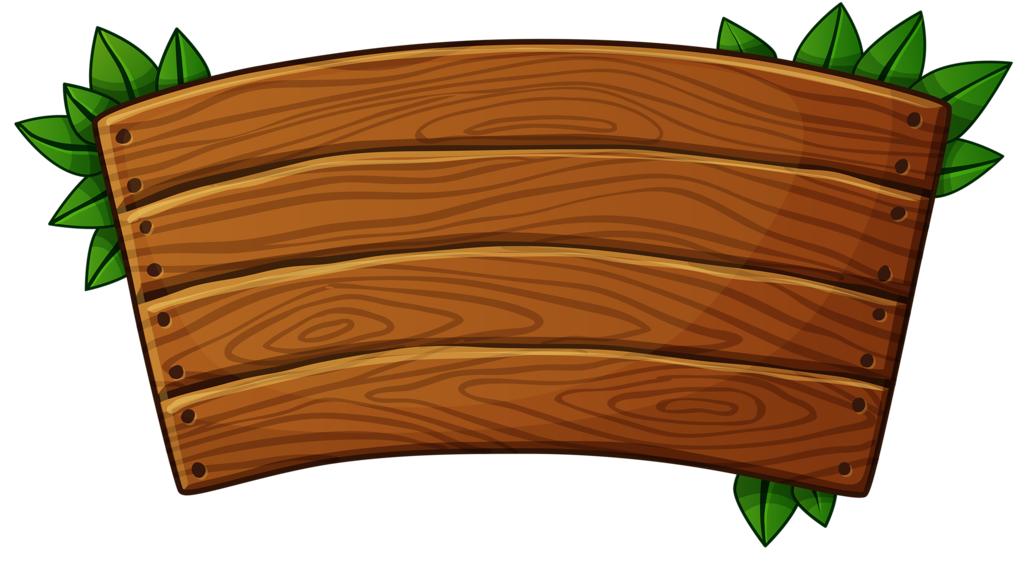 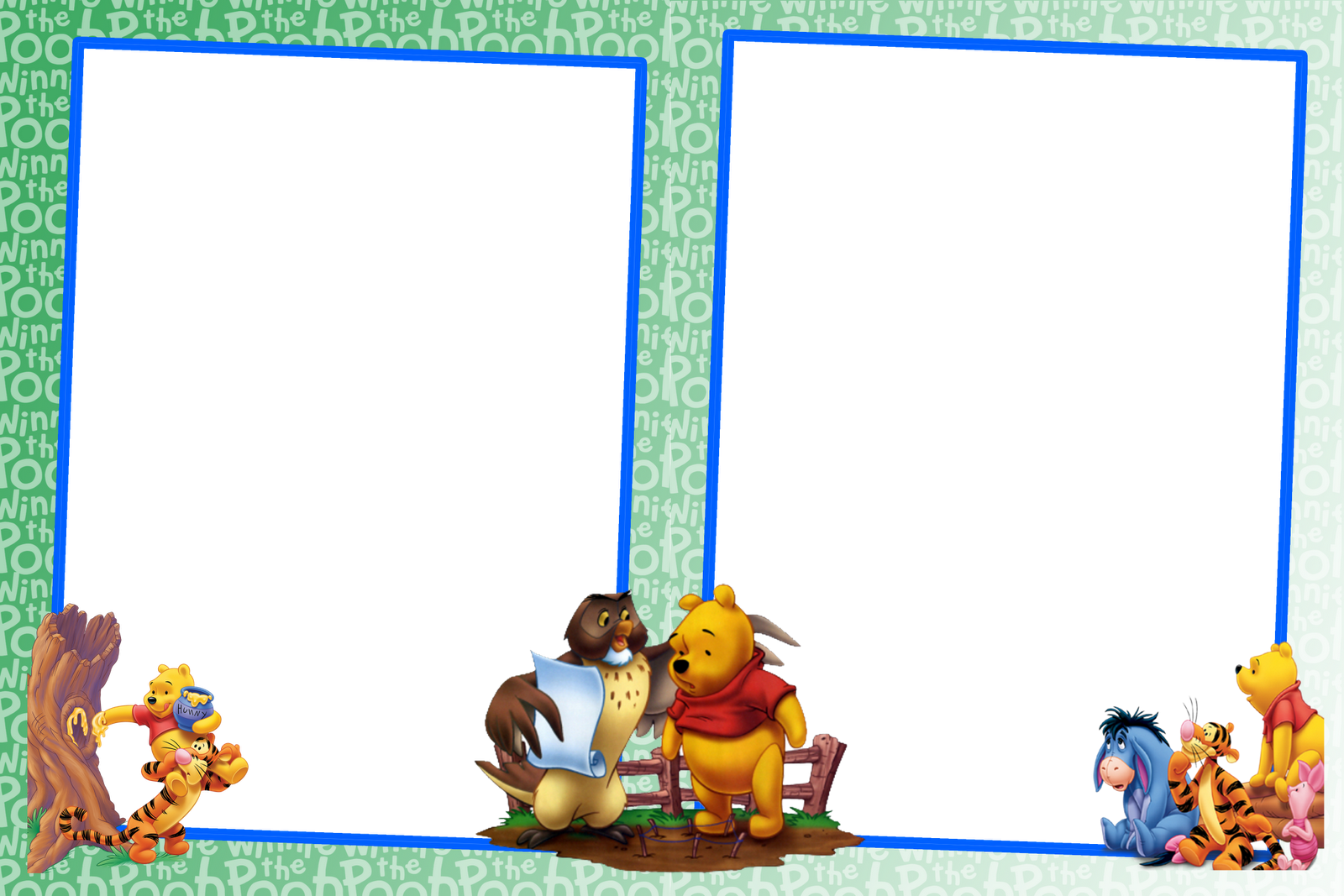 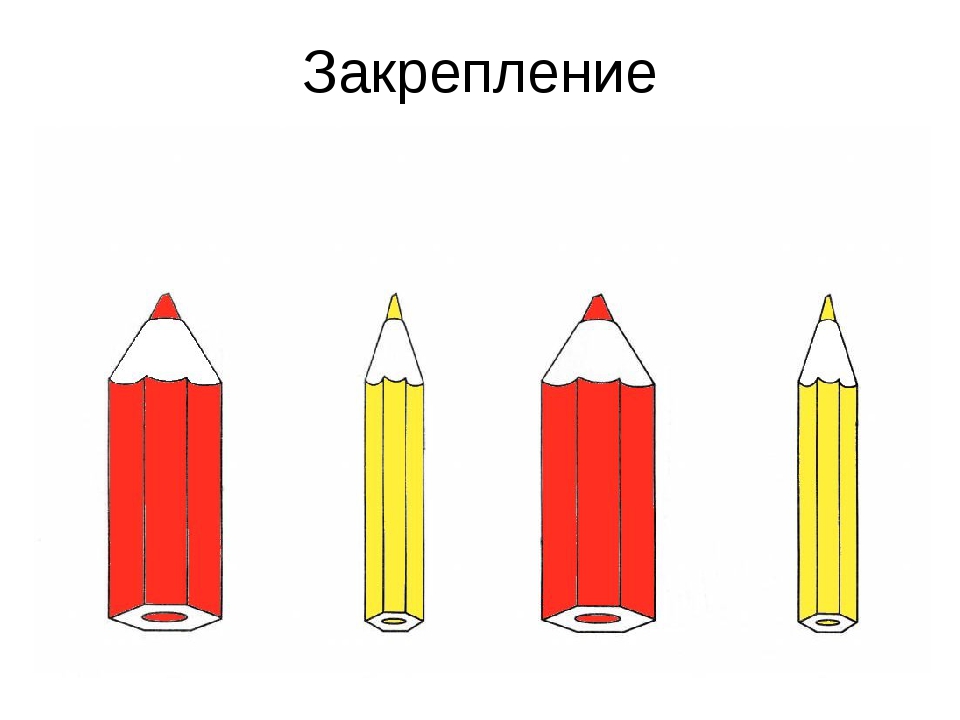 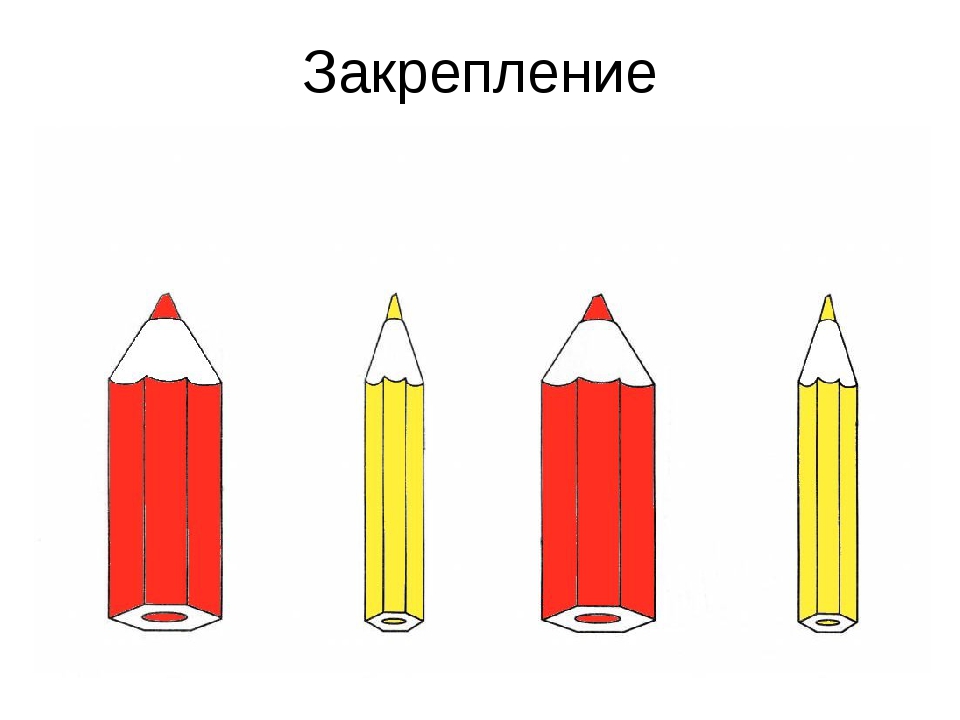 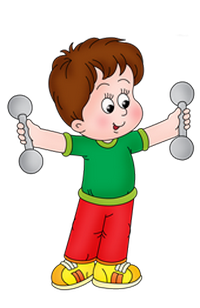 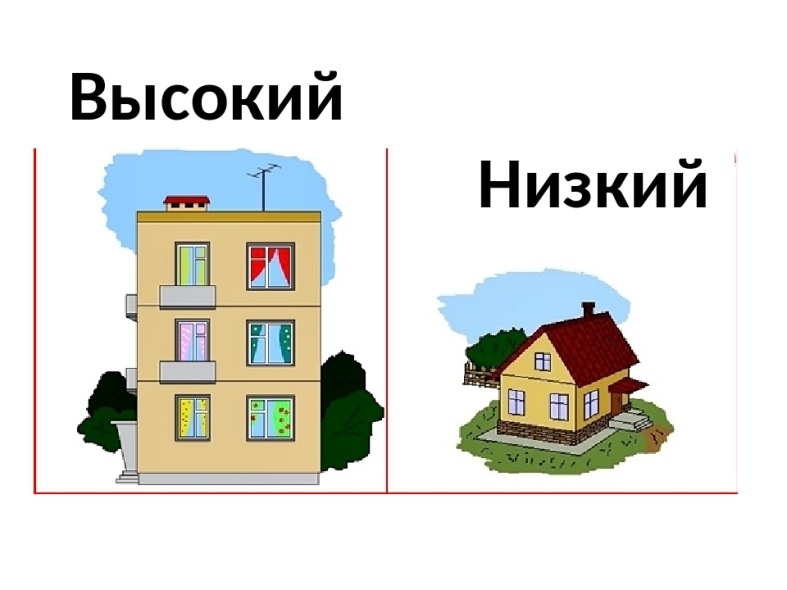 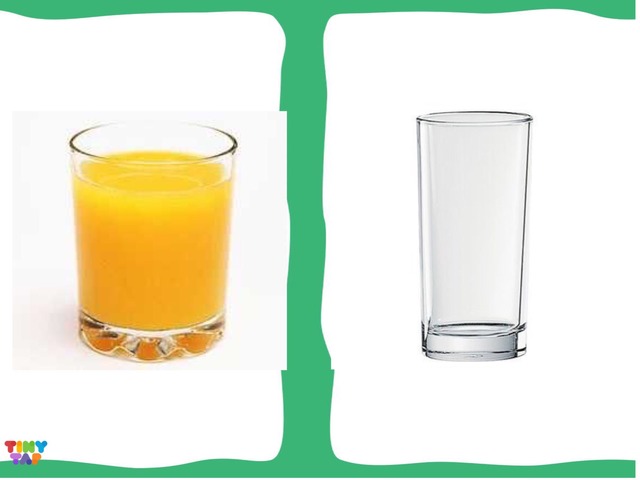 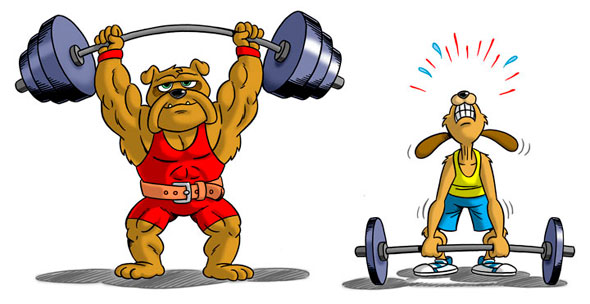 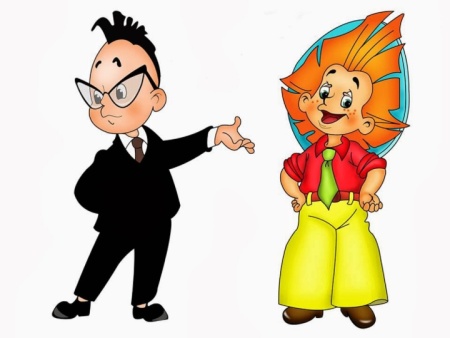 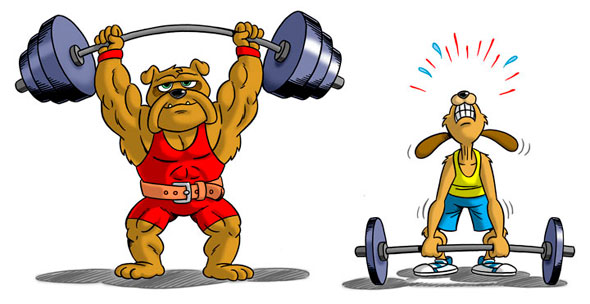 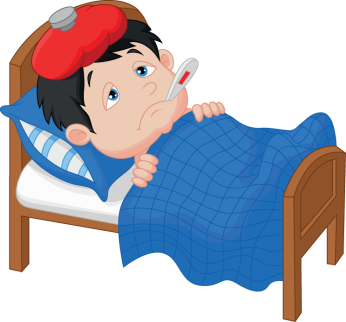 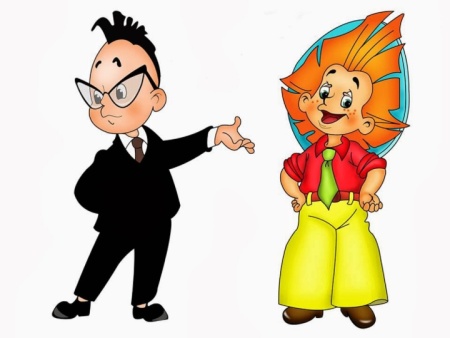 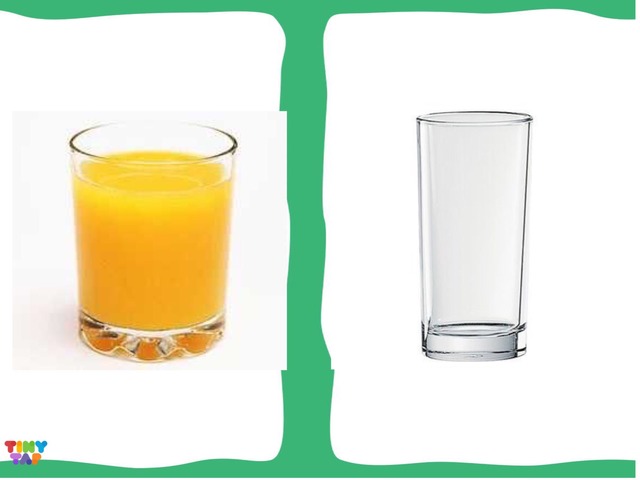 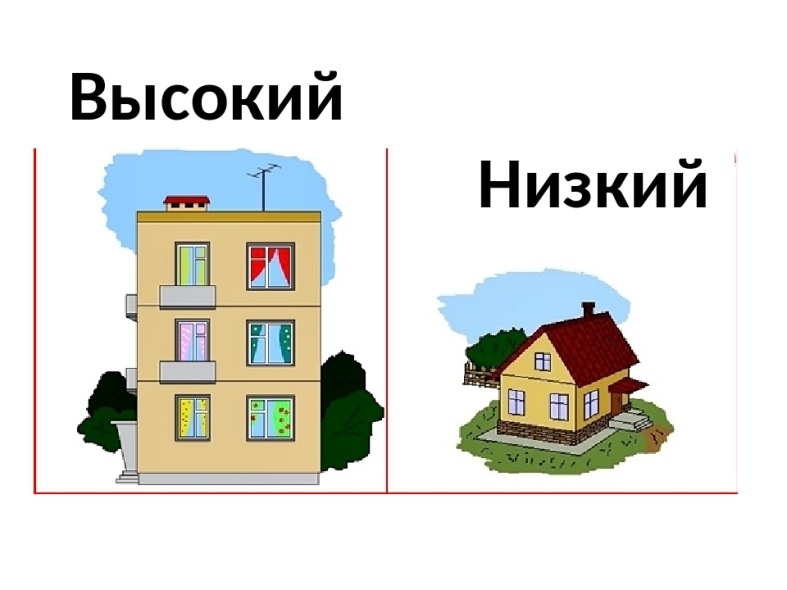 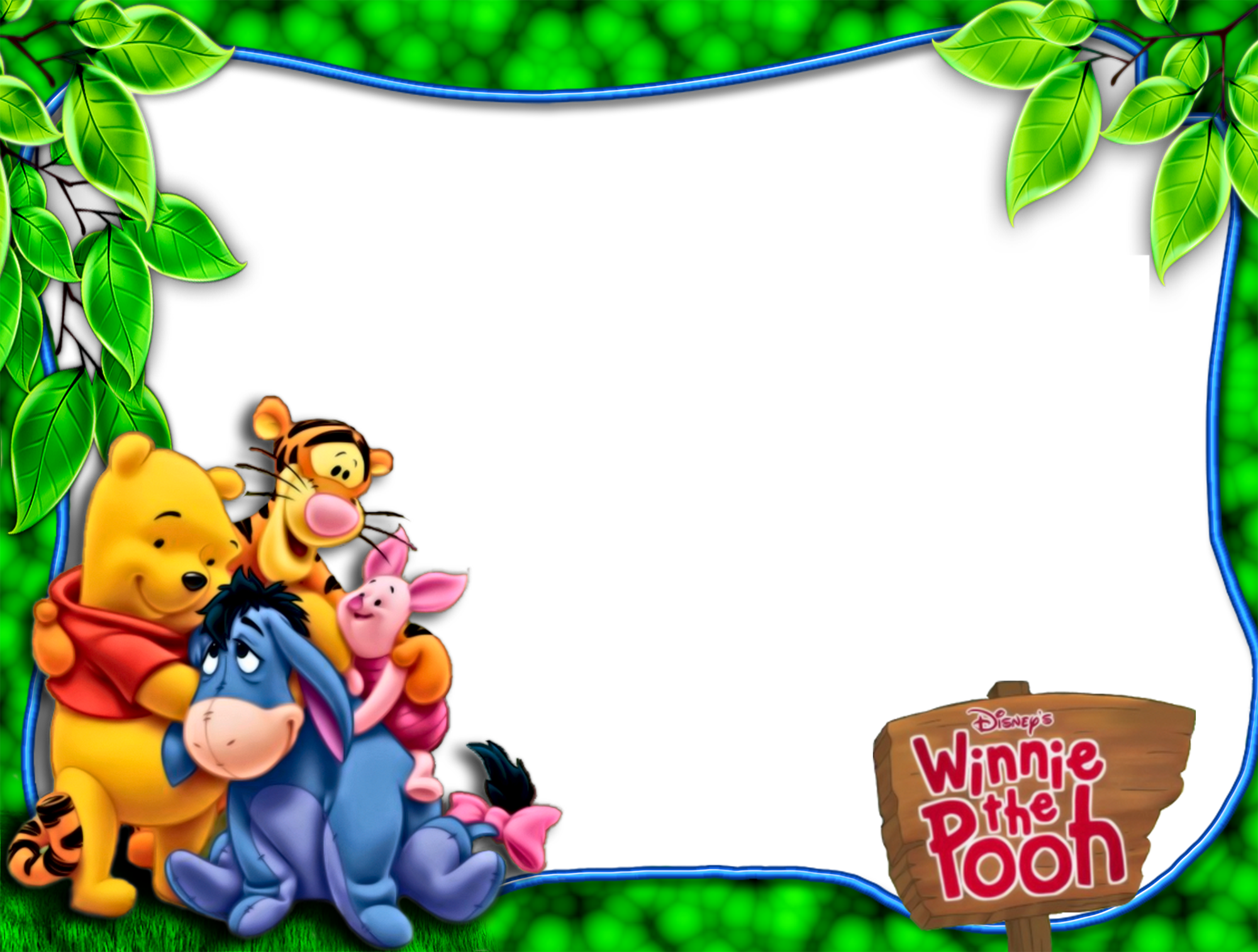 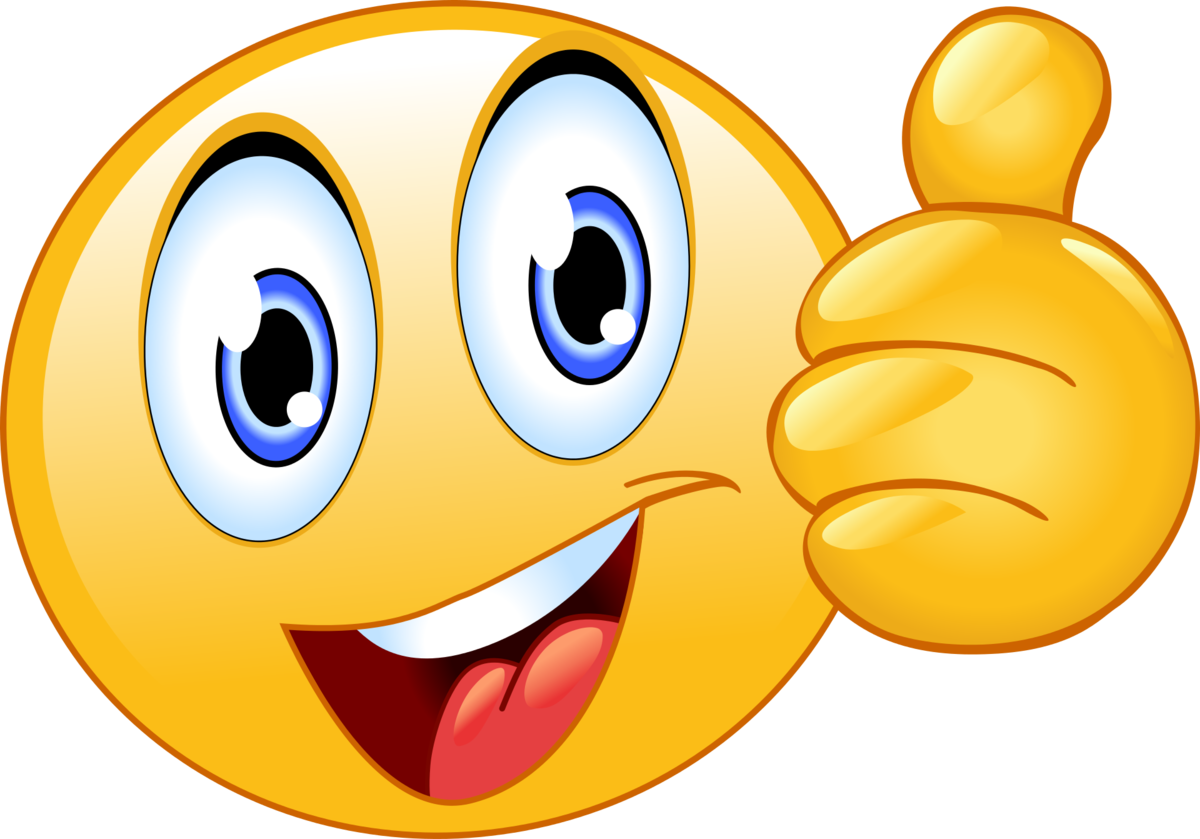 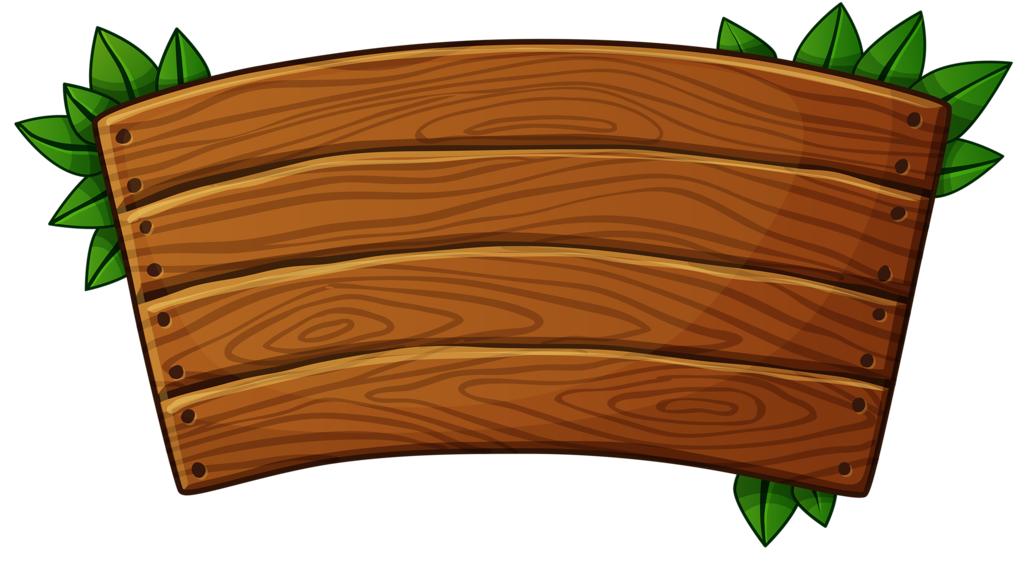